Лингвистические средствакомпьютеров
Основные тенденции
в развитии языков программирования
Под языками программирования понимается система формальных обозначений для точного описания абстрактных структур данных и алгоритмов программ.
Внешняя форма языка программирования, т.е. запись текста программы устанавливается с помощью синтаксиса языка, который определяет формальный язык. 
Способ действия программы, которые определяются путем задания семантики, через установление значения отдельных языковых элементов.
Следует различать язык программирования и его реализацию.
Среди основных причин, стимулирующих развитие языков программирования, следует отметить следующие:
необходимость повышения эффективности труда программистов, уменьшение уровня абстрагирования – приближение методов программирования к приложениям;
развитие приложений – внедрение компьютеров в самые различные сферы человеческой деятельности;
значительное увеличение ресурсов компьютеров и их производительности;
нарастающее увеличение сложности и размерности задач, решаемых на компьютерах.
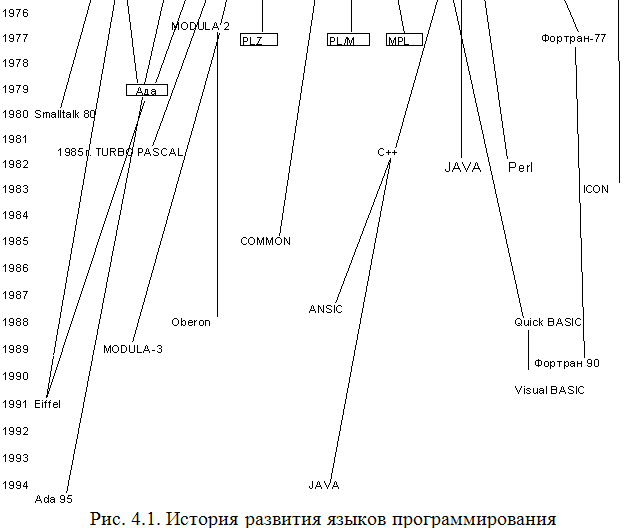 Все языки, о которых говорилось выше, можно определить как процедурные (или предписывающие).
Стремление подняться на новый более высокий уровень программирования и приблизиться к приложениям связано с так называемыми непроцедурными или описательными языками, которые можно назвать языками сверхвысокого уровня, и они приобретают все большее значение.
Одним из разновидностей таких языков является Пролог PRO(gramming) in LOG(ic), представляющий собой усовершенствование языка Лисп (LISP – L(ist) I(nformation) S(ymbol)  P(rocessing))
Некоторые из этих языков называют также дескриптивными.
Другая тенденция в развитии языков программирования – рост интереса к системам записи, называе­мым объектно-ориентирован­ными языками
. При всем многообразии языков широко используются лишь некоторые. От возникновения языка до его «успешной стандартизации» (стандартизация языков программирования проводится организацией ASNI – American Standard National Institute) проходит примерно 10 лет, поэтому программисты предпочитают старые языки
Характерной тенденцией последнего времени в развитии традиционных языков высокого уровня является не столько создание новых языков, сколько включение новых функциональных возможностей в традиционные языки
не существует самого лучшего языка программирования, так же как не существует самого лучшего естественного языка. Выбор языка определяется целями применения и индивидуальностью программиста. Как сказал король Карл V [17]: «Я разговариваю по-испански с богом, по-итальянски с женщинами, по-французски с мужчинами и по-немецки со своей лошадью».
Классификация и краткая характеристикасовременных языков программирования
Все языки программирования можно сгруппировать по некоторым признакам в ряд подгрупп (с определенной степенью условности). На рис. 4.2 представлен один из вариантов такого разбиения.
Среди основных направлений специализации языков можно выделить следующие.
Языки подготовки сценариев. Первый такой язык – Sh (Shell – оболочка)
Программирование в среде Windows. Создание графических оболочек связано с такими инструментальными средствами, как Turbo Vision, VB, VBA, VC++, Delphy, .NETVision.
Программирование в компьютерных сетях. 
Для программирования активных Web-серверов в наибольшей степени удовлетворяют перечисленным требованиям язык Java (C-), разработанный фирмой Sun, а также платформа .NET(DOT NET), включающая язык С# фирмы Microsoft.
Для разметки гипертекста, создания Web-сценариев (Web-дизайна) применяются: HTML(H(yper) T(ext) M(arkup) L(anguage)), XTML, Perl, Java Script, VB Script
Основные языки для работы с данными. Таким языком в рамках стандарта ANSI является SQL (Structured Query Language – язык структурированных запросов).
Основным, всеми признанным де-факто, стандартом универсального языка стал разработанный в недрах Bell Laboratory крупнейшего американского концерна AT&T язык Си (С).
В 1979 г. было объявлено о языке Ада, разработанном для министерства обороны США с его задачами реального времени. Однако до настоящего времени этот язык не вошел в практику широкого применения.
Непроцедурные языки возникли задолго до появления персональных компьютеров и связаны со стремлением исключить рутину процедурного программирования и приблизить язык к приложениям.
К таким языкам относятся функциональные языки (другое название – аппликативные). Типичным представителем этих языков является LISP (L(ist) I(nformation) S(ymbol) P(rocessing))
К непроцедурным языкам относятся и языки логического программирования, которые являются декларативными.
Одним из представителей таких языков является разработанный на базе LISP язык PROLOG – PRO(gramming) in LOG(ic).
Непроцедурные языки в последнее время очень широко распространены.
Практически все непроцедурные языки имеют средства традиционного программирования.
Структура и сравнительные характеристикипроцедурно-ориентированных (императивных) языковпрограммирования
Важнейшим из факторов, влияющих на разработку языков программирования, является архитектура компьютера.
Большинство популярных языков последних 40 лет разрабатывалось на основе архитектуры, которая используется практически во всех современных компьютерах, названной по имени одного из ее авторов Джона фон Неймана и описанной в гл. 2. Эти языки программирования называются императивными.
Несмотря на постоянное развитие и определенные различия в императивных языках (иногда существенных), определяющих сферу их приложения, они имеют ряд общих принципов.
Так же, как и любые языки, о чем уже говорилось, языки программирования имеют алфавит, словарь, способ конструирования выражений (синтаксис), а также разъяснение смысла конструкций из слов и выражений (семантику).
Ключевые слова (Keyword) используются в Фортране и имеют свое функциональное предназначение, находясь, как правило, в неисполняемой части программы (описательной).
Зарезервированные слова (reserved word) могут использоваться только в контексте, предусмотренном правилами (семантикой) языка.
Ряд языков (например, ADA) могут содержать так называемые предопределенные слова, значения которых могут переопределяться пользователями.
Программы оперируют с объектами данных. Объект данных – комбинация данных, атрибутов, описывающих их свойства, и методов, раскрывающих их поведение.
Объектам данных, а также программам или отдельным их частям и т.п. сопоставляются имена (или идентификаторы)
Все языки имеют достаточно традиционный набор объектов данных – типов данных, встроенных в трансляторы языков.
Константы, не изменяемые в процессе работы программы, оформленные по определенным правилам, и переменные.
PARAMETER (MILE=5280, FOOT=12, METER=39.36)
	                            имя   значение
а в Паскале –
                                        CONST
                                     MILE=5280;
                                     FOOT=12;
                                     METER=39.36;
Наиболее характерными типами данных, включаемых в рассматриваемые языки, являются следующие.
1. Элементарные типы данных – типы данных, не определяемые в других типах:
числовые типы
булевские, или логические, типы
символьные типы
2. Массивы (array, dimension), структурированные типы данных – однородное множество данных, в котором каждый элемент идентифицируется его положением по отношению к первому элементу.
Все языки имеют три типа выражений.
Арифметические выражения задают порядок действий над элементами данных и состоят из операндов (константы, переменные и т.п.), круглых скобок и знаков операций
Логические выражения (булевские) состоят из операндов (констант, переменных, элементов массивов и т.п.), логических операций (not, and, or и т.п.) и операций отноше­ния
Символьные выражения (литерные) порождают значения, имеющие литерный тип данных.
Разделители – элементы любого языка программирования, предназначенные для разделения отдельных элементов выражений внутри строки, для разделения строк, отдельных фрагментов программ и т.п. В качестве разделителей используются пробелы, точки, запятые, двоеточия, точки с запятой, разнообразные скобки и т.п.
Операторы в алгоритмических языках могут быть:
а) простыми
б) ввода-вывода
в) структурными, или составными
Указанные языковые конструкции являются общими для всех традиционных (императивных) языков программирования.
Фортран:
PROGRAM MINMAX
real a(100)
integer n, numax, numin, i
print  *,’ input n’
read *,n
do 10 i= 1, n
print *,  ‘input a( ‘.i.’)’
read *,a(i)  
10  continue 
numax=1 
numin=1 
do 20 i=2, n
if (a(i).gt.a(numax) ) numax= i
  if (a(i).It.a(nuinin ) ) numin=i
20  continue
      print *, ' max{a(i)}=’,a(numax),’ min{a(i)}=’ ,a(numin) 
      end
Паскаль:
program extrem( input, output);
var
n , i , nuimax, numin : integer ;
 a: array [ 1..100 ] of real;
begin
writeln( ‘ input n ‘) ;readln(n) ;
for i:=1 to n do
begin
writeln( ‘ input a(‘.j.’ ) ‘);readIn (a [ i ] );
end ;
numax: = 1; numin : = 1;
for i: =2 to n do
begin
  if a[ i ]> a[numax] then numax:=i;
if a[ i ]< a[numin] then numin :=i;
end;
writeln(' max{a(i)}=’,a[numax],’ min{a(i)}=’ ,a[numin]);
end.
Си:
      # include<stdio. h >
int n , i ,numax,numnin ; 
float, a[100];      
main( )
{                    
    printf("input n\n" ) ; 
    scanf(" %g ", &n );
    for( i = 0; i <n; i++)
    {
              printf("input a(%d)\n", i ); scanf("%g",&a[i ]);
    }
numax=numin=0;
for( i=1;i<n;i++)
{
     if (a[ i ] > a[numax])numax=i ;
     if (a[ i ] < a[numin] )numin=i;
}
printf( "max{a( i ) }=%g  min{a( i)}=%g" ,a[numax] ,a[numin] ) ;
}
Рассмотренные средства составляют начальный уровень программирования, основная идея которого характеризуется как хаотическое программирование
Увеличение размеров программ довольно быстро выявило ограниченность этого подхода, связанного с невозможностью распараллеливания работы между программистами и сложностью диагностики ошибок.
Первый шаг в решении этой задачи был сделан разработчиками Фортрана, что связано с развитием так называемого процедурно-ориентированного, или модульного, программирования. 
Программу можно составлять из отдельных автономных функциональных модулей, транслируемых независимо, которые могут вызываться многократно и использоваться различными программами
На первом этапе такие модули в объектном виде включались в виде внутренних библиотек в транслятор языка и подключались на уровне компоновки в исполнимую программу.
Такой подход позволяет:
1) сократить текст основной программы путем включения дополнительных (внешних) модулей на уровне компоновки (иногда многократного включения одних и тех же модулей на различных фазах выполнения программы);
2) распараллеливать выполнение проекта, распределяя работу между программистами;
3) структурировать программу, облегчая ее тестирование и поиск ошибок.
Этот подход при проектировании сложных систем называется восходящим проектированием (или проектированием снизу вверх). 
Фортран включает три структуры, использующие указанные принципы.
Первой структурой является оператор функции.
Name(arg) = EXPRESSION
где Name – имя оператора функции; arg – список формальных параметров; EXPRESSION – само выражение.
ах2 + by2 + cxy + d
Его можно оформить, как оператор функцию.
QUAD(X,Y)=A*X**2+B*Y**2+C*X*Y+D
RESULT=X4+200*QUAD(X1,Y1)+300*QUAD(X2,Y2)+400*QUAD(X3,Y3)
Однако если вычислительная процедура занимает несколько строчек, то необходимо применять другие методы.
Характерной особенностью подпрограммы функции является то, что она вычисляет единственное значение и возвращает управление в вызывающую ее программу вместе с этим значением.
В подпрограммах типа SUBROUTINE снимается ограничение подпрограммы функции, которая обеспечивает единственный результат, присваиваемый имени функции.
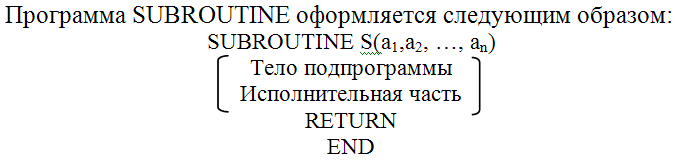 где SUBROUTINE – ключевое слово; S – имя подпрограммы (не имеет типа и никак не связано с входными и выходными параметрами); a1,a2, …, an – формальные параметры, используемые при работе подпрограммы, включая и выходные параметры (результаты вычислений). Формальные и фактические параметры должны быть согласованы между собой (так же, как и в подпрограмме функции) по типу, количеству и порядку следования.
В качестве примера использования SUBROUTINE рассмотрим математический алгоритм перемножения матрицы на вектор.
 
SUBROUTINE MATRIX(A,X,Y,N)
		       DIMENSION F(50,50),X(50),Y(50)
    DQ 2 I=1,N
     s=0.0
     DQ1 I=1,N
     s=s+A(I,J)*X(j)
     Y(I)=s
  RETURN
  END
Вызов подпрограммы SUBROUTINE осуществляется следующим оператором:
CALL(a1,a2, …, an)
Следующее направление в развитии языков программирования (парадигма программирования) обычно связывают с так называемым структурным программированием, причиной которого также явилось продолжающееся увеличение сложности разрабатываемых систем и увеличение их размера.
Этот способ проектирования называется «проектирование сверху вниз» и на сегодняшний день является основным подходом к проектированию сложных технических систем.
1. При организации программы Pasсal придерживается более строгого подхода.
2. Включаются в текст программы структуры FUNCTION и PROCEDURE, функционально являющиеся полным аналогом FUNCTION и SUBROUTINE, но в отличие от Фортрана они являются внутренними подпрограммами, транслируемыми вместе с основной программой, и недоступны извне.
3. Используются блочные конструкции begin…end, придающие автономность отдельным частям текста программы, продолжение выполнения которой возможно только после завершения выполнения участка, заключенного в эти скобочные конструкции.
4. Применяются структурные составные операторы (циклические и ветвящиеся)
Концепция объектно-ориентированного программирования представляет современную парадигму традиционного программирования.
Она является естественным продолжением хорошо известных принципов, которые уже давно внедрены на системном уровне. 
В основе объектно-ориентированного программирования находится понятие абстракции.
В определенном смысле любая программа высокого уровня является абстракцией, так как она абстрагируется от непосредственно исполнимой программы.
Абстракция процесса – одно из наиболее старых понятий в области разработки языков программирования.
Все подпрограммы являются абстракцией процессов, поскольку они определяют способ, с помощью которого программа устанавливает, что необходимо выполнить некоторый процесс без уточнения деталей того, как именно это можно сделать (т.е. сама реализация этого процесса скрыта от пользователя в вызывающей  ЦП программе).
Абстракция процесса – ключевое понятие в программировании. Возможность абстрагироваться от многочисленных деталей алгоритма, который выполняется подпрограммой.
Абстракция данных составляет основу (парадигму) информационно-ориентированного программирования (в противоположность процедурному).
Появление абстракции данных связано с так называемой инкапсуляцией (скрытая реализация). 
В отличие от абстракции процесса, когда данные и методы, позволительные для их обработки, разделены (данные в главной программе, а методы в подпрограммах) и в процессе передачи очень часто возникают проблемы, инкапсуляция исключает эти трудности (поскольку ничего передавать не требуется).
 Объектно-ориентированные языки должны поддерживать три ключевых языковых свойства: абстрактные типы данных (которые уже обсуждались), наследование и динамическое связывание с так называемым полиморфизмом.
Наследование
В объектно-ориентированном программировании часть, общая для набора похожих типов данных, выделяется в новый тип.
Повторное использование разработанных программ является мощным средством повышения эффективности программирования и является сердцевиной объектно-ориентированного программирования.
Абстрактные типы данных с похожими свойствами в объектно-ориентированных языках обычно называются классами (classes).
Класс, который определяется через наследование от другого класса, называется производным классом (derived class) или подклассом.
Класс, от которого производится новый класс, называется родительским классом (parent class), или суперклассом (super class).
Программы, определяющие операции над объектами класса, называются методами (methods). Вызовы методов называются сообщениями (message). Весь набор методов объекта называется протоколом сообщений (message protocol), или интерфейсом сообщений объекта.
И, наконец, третьим свойством объектно-ориентированного программирования является полиморфизм, который обеспечивается с помощью так называемого динамического связывания.
Полиморфизм (многозначность сообщений, или их неоднозначность) – свойство, когда одинаковые сообщения по-разному понимаются разными объектами, в зависимости от их класса. Так, например, одно и тоже сообщение звездочки (*) вызывает совершенно разные методы применительно к целым, действительным, комплексным числам или операциям с матрицами.
Связывание (binding) в общем смысле представляет собой процесс установления связи, аналогичной существующей между атрибутом и объектом или между операцией и символом. Связывание – важное понятие семантики языков программирования. Связывание называется статическим (static), если оно выполняется до выполнения программы и не меняется во время ее выполнения. Если связывание происходит во время выполнения программы или может меняться в ходе ее выполнения, то оно называется динамическим.
Применительно к объектам данных имеется в виду связывание типов данных и их методов. 
При динамическом связывании в результирующем модуле проставляются лишь ссылки на код необходимых библиотечных функций, если код реально добавляется только при его исполнении и освобождает память после завершения его работы.
Еще одно направление в развитии императивных языков связано с параллельным программированием.
В последнее время необходимость в параллельном программировании приобретает массовый характер.
Реализация распараллеливания процессов и задач возможна как с помощью средств операционных систем, прежде всего различных версий UNIX, так и с помощью функций императивных языков программирования.
Так, появившийся в 1990 г. интерфейс MPI (Message Passing Interfere), ставший фактически стандартом для программирования систем с распределенной памятью, приобрел большую популярность и теперь с успехом используется также в системах с общей памятью и разнообразных смешанных вычислительных установках. Он представляет собой набор утилит  (для языков C/C++, FORTRAN).